Florida’s TB System of CareRegional Nurse Consultants
Holmes
Santa Rosa
Jackson
Okaloosa
Escambia
Nassau
Walton
Jefferson
Washington
Gadsden
Hamilton
Madison
Calhoun
Leon
Duval
Bay
Baker
Liberty
Suwannee
Columbia
Wakulla
Taylor
Clay
Union
Gulf
St. Johns
Bradford
Franklin
Lafayette
Alachua
Gilchrist
Christine C. Jackson, RNC
(386) 523-6132
Putnam
Dixie
Flagler
Levy
Marion
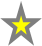 Volusia
Pamela Nelson, RNC
850-879-8633
Citrus
Lake
Sumter
Seminole
Hernando
Orange
Pasco
Karen Farrell, RNC
561-516-9098
Osceola
Hillsborough
Polk
Brevard
Sherrie Arnwine, Nursing Director
(850) 879-5857
Pinellas
IndianRiver
Manatee
Hardee
Okeechobee
St.Lucie
Responsibilities:
Provide training & mentoring to CHD nursing staff and community partners
Coordinate case reviews and cohort reviews
Provide onsite assistance as needed
Coordinate with area TB coordinators and program managers to ensure active and effective surveillance
Coordinate Department of Corrections prevention and treatment activities
Highland
Desoto
Sarasota
Martin
Glades
Charlotte
PalmBeach
Lee
Vacant dltbnursingconsultants@flhealth.gov
Hendry
Broward
Collier
Dade
Monroe
RNC office locations
Revised 1/20/2022